ÇİFTLİKKÖY İLÇE MİLLİ EĞİTİM MÜDÜRLÜĞÜ
EĞİTİM KURUMLARINDA HİJYEN ŞARTLARININ GELİŞTİRİLMESİ VE ENFEKSİYON ÖNLEME
1
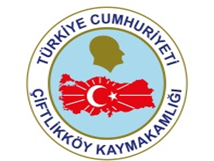 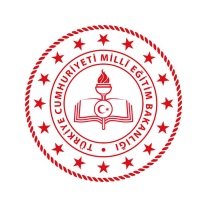 ÇİFTLİKKÖY İLÇE MİLLİ EĞİTİM MÜDÜRLÜĞÜ
ÖNSÖZ
Dünyayı olduğu gibi ülkemizi de büyük ölçüde etkileyen COVID-19 salgını kişisel ve kurumsal alışkanlıklarımızı tamamen değiştiriyor. 
Bakanlığımız ile Türk Standartları Enstitüsü (TSE) arasında, 27 Temmuz 2020 tarihinde imzalanan iş birliği protokolü kapsamında: 
Eğitim kurumlarında hijyen şartlarının geliştirilmesi, enfeksiyon öneme ve kontrol süreçlerinin tutarlı, geçerli, güvenilir, tarafsız bir anlayışla sürdürülmesi amacıyla 
30.07.2020 tarihli ve 10075132 sayılı Bakanlık Makam Onayı ile ‘OKULUM TEMİZ’ belgelendirme programı yürürlüğe alınmış olup konu ile ilgili bir kılavuz yayımlanmıştır.
2
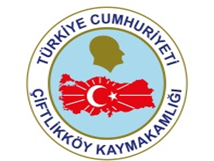 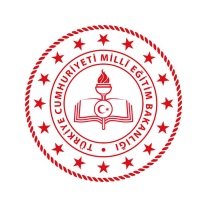 ÇİFTLİKKÖY İLÇE MİLLİ EĞİTİM MÜDÜRLÜĞÜ
ÖNSÖZ
Hazırlanan bu kılavuz; yeni dönemde eğitim kurumlarımıza rehberlik edecek ve kurumların hijyen ve enfeksiyon hususlarında kurumsal sorumluluklarını yerine getirmeleri konusunda onlara yol gösterecektir.
3
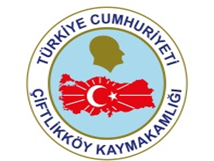 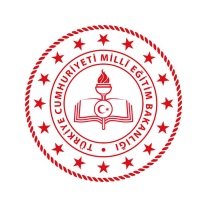 ÇİFTLİKKÖY İLÇE MİLLİ EĞİTİM MÜDÜRLÜĞÜ
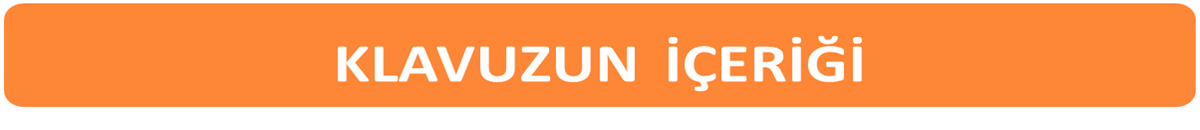 Okullarda hijyen ve sanitasyon(temizlikle ilgili alınan önlemlerin tümü)  kalitesinin geliştirilmesi ve ilgili tarafların ihtiyaç ve beklentilerinin karşılanması amacıyla Eğitim Kurumlarında Hijyen Şartlarının Geliştirilmesi, Enfeksiyon Önleme ve Kontrol Kılavuzu belgelendirmeye esas doküman olarak kullanılacaktır.
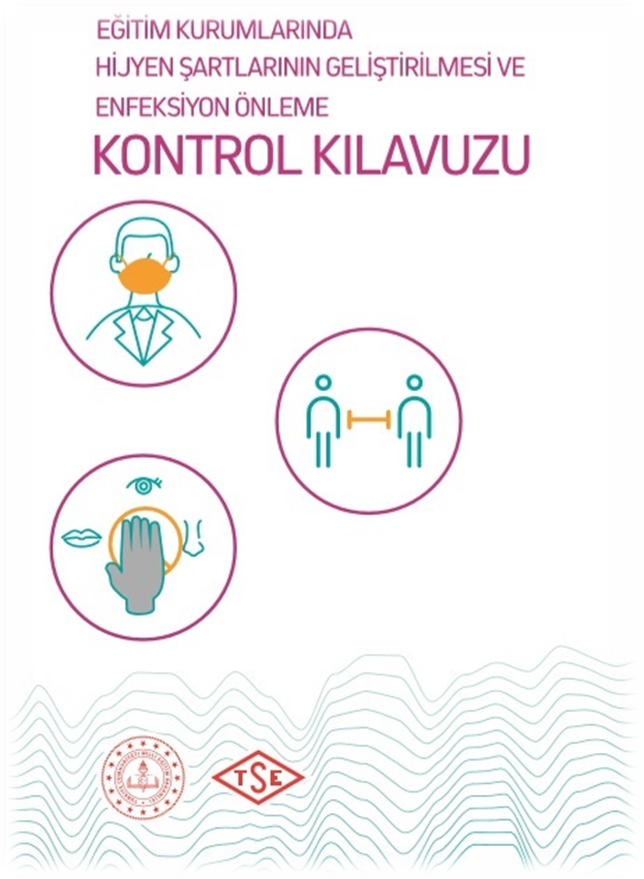 4
KLAVUZUN İÇERİĞİ
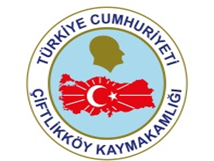 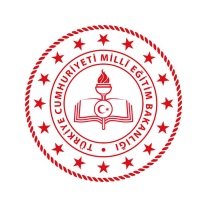 ÇİFTLİKKÖY İLÇE MİLLİ EĞİTİM MÜDÜRLÜĞÜ
Bu kılavuz, pandemi sebebiyle oluşan yeni dönemde, eğitim kurumlarımıza rehberlik edecek ve kurumların hijyen ve enfeksiyon hususlarında kurumsal sorumluluklarını yerine getirmeleri konusunda onlara yol gösterecektir. 
Eğitim hizmetlerinin standart kazanabilmesi için, ülkemizin kalite kontrol alanında marka kuruluşu olan Türk Standartları Enstitüsü (TSE) ile iş birliği yapılmıştır.
Kurumlarımızın hijyen şartlarının geliştirilmesi ve enfeksiyon risklerine karşı tedbirlerin zamanında alınması için kılavuzda belirtilen hususlara harfiyen uyulması gerekmektedir.
5
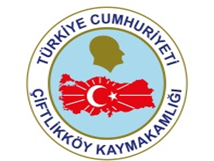 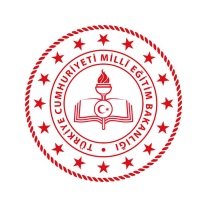 ÇİFTLİKKÖY İLÇE MİLLİ EĞİTİM MÜDÜRLÜĞÜ
Kılavuz, eğitim kurumlarında esas olarak; «hijyen ve sanitasyon kaynaklı salgın hastalıklara yönelik, öğrencileri, öğretmenleri, diğer çalışanları ve ilgili bütün tarafları korumaya ve korunmaya yönelik hijyen uygulamalarını, bulaşın önlenmesini ve kontrol tavsiyelerini» içermektedir. 

Okullar, yurtlar ve kreşlerde, hijyen ve sanitasyon uygulamalarının sürdürülebilir kılındığı sürece sağlıklı ortamın oluşturulması ve korunması mümkündür.
6
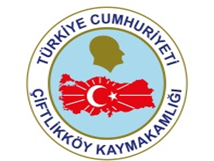 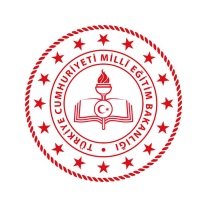 ÇİFTLİKKÖY İLÇE MİLLİ EĞİTİM MÜDÜRLÜĞÜ
Sporadi: Bir enfeksiyon hastalığının değişik bölgelerde tektük olgular halinde görülmesi (Kuduz)
Endemi: Bir enfeksiyon hastalığının belirli bir ülke ya da bölgede iklim ve coğrafi koşullara bağlı olarak devamlı görülmesi (Sıtma, Şark çıbanı)
Epidemi: Sporadik ya da endemik olarak bulunan bir hastalığın, uygun koşullarda hızla yayılarak salgın biçimine dönüşmesi (Bağırsak hastalığı, Grip, Tifo)
Pandemi: Bir enfeksiyon hastalığının hızla yayılarak ülkeya da kıtalar arasında salgın yapması (Kuş gribi, SARS, HIV/AIDS, COVID-19)
7
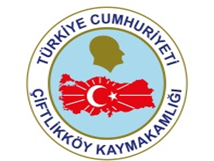 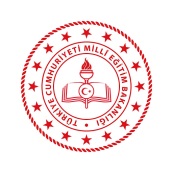 ÇİFTLİKKÖY İLÇE MİLLİ EĞİTİM MÜDÜRLÜĞÜ
Solunum Yolu : Bu yolla giriş,  hasta veya taşıyıcılarla direkt temas veya enfekte damlacıklarının solunan havaya karışması sonucu oluşabilir. (kızamık, kızamıkçık, tüberküloz, grip gibi.)

 Sindirim Yolu : Bu yolla bulaş besinler, içecekler (su, süt vb.),kontamine eller, tırnaklar aracılığı ile olur. (tifo, paratifo, kolera, basilli dizanteri, şarbon, şap hastalığı, brusella gibi)

Temas Yolu :  Bazı enfeksiyon etkenleri de temas yolu ile bulaşır. (Uyuz, kuduz, Şarbon, lupus, mantar gibi)

Vektörler (Aracı) Yoluyla Bulaşma : Bazı enfeksiyon etkenleri aracılar vasıtasıyla bulaşır. (pireler, keneler, bitler, enjektörler, iğneler, cerrahi aletler, serum gibi)
8
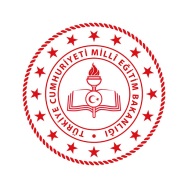 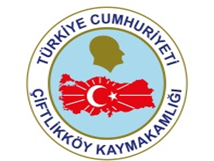 ÇİFTLİKKÖY İLÇE MİLLİ EĞİTİM MÜDÜRLÜĞÜ
Hijyen ve Sanitasyon kaynaklı salgın hastalıkların bulaşını önlemek için kontrol hiyerarjisi olarak kabul edilen bir dizi enfeksiyon önleme ve kontrol işlemleri gerektirir. Bunlar;
İdari kontroller:  kurumsal düzeyde kullanılan (tüm ekipmanların, donanımların, materyallerin v.s.) enfeksiyonun önlenmesine yardımcı olmak ve enfeksiyonun bulaşmasını kontrol etmek ve sınırlamak için uygulanır. 
Etkili ve yeterli havalandırma : Enfeksiyona maruz kalma riskini azaltır.
İşveren/yöneticiler : Maruz kalmanın önlenemediği tehlikelere yönelik riski yeterince kontrol etmek için ilgili mevzuata bağlı yükümlülüklere uymak zorunda olmakla beraber personelini, öğrencilerini ve ziyaretçilerini korumalıdırlar
9
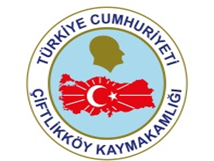 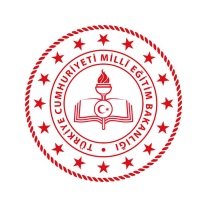 ÇİFTLİKKÖY İLÇE MİLLİ EĞİTİM MÜDÜRLÜĞÜ
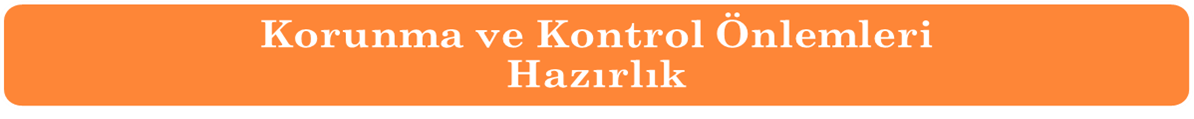 Çalışanlar ve diğer kişiler de kuruluş tarafından belirlenen kurallara uymak, kontrol önlemlerini tam ve doğru bir şekilde uygulamakla yükümlüdür. 

Kuruluş, salgınlara yönelik, tüm fiziki alanları ve ilgili tüm tarafları kapsayan risk değerlendirmesi yapmalı ve yapılan bu risk değerlendirmesi sonuçlarına göre Hijyen, Enfeksiyon Önleme ve Kontrol için Eylem Plan(lar)ı hazırlamalı ve uygulamalıdır. 

Kuruluş, Hijyen, Enfeksiyon Önleme ve Kontrol için EylemPlanı (ları) kapsamında uygulayacağı kontrol önlemleri hiyerarşisini oluşturmalıdır.
10
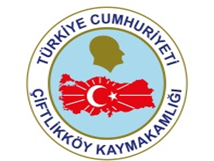 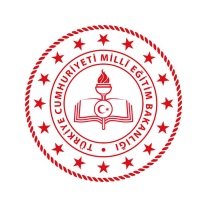 ÇİFTLİKKÖY İLÇE MİLLİ EĞİTİM MÜDÜRLÜĞÜ
Kuruluş, aşağıdaki hususlar dahil olmak üzere gerekli olan iç ve dış iletişimleri planlamalı, belirlemelidir:

Ne ile ilgili iletişim kuracağını,
Ne zaman iletişim kuracağını,
Kiminle iletişim kuracağını,
Nasıl iletişim kuracağını,
Kimin iletişim kuracağını. 
İletişim planları en az acil iletişim numaralarını, yönetici personel acil durum iletişim bilgilerini de içerecek şekilde belirlenmelidir.
11
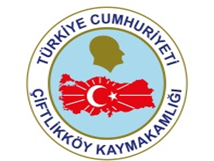 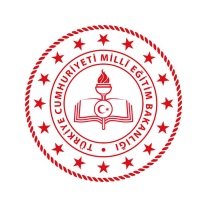 ÇİFTLİKKÖY İLÇE MİLLİ EĞİTİM MÜDÜRLÜĞÜ
Hijyen, enfeksiyondan korunma ve kontrolünün oluşturulması için;
Kuruluş; uygulama ve sürekliliğin sağlanabilmesi için ihtiyaç duyulan kaynakları tespit ve temin etmelidir.
Kuruluş; etkili şekilde uygulama ve proseslerin işletilebilmesi ve kontrolü için sorumlu olacak kişi/kişileri belirlemeli ve görevlendirmelidir.
Kuruluş; acil durumlarla başa çıkmak için görevde hazır, eğitilmiş en az1 kişi belirlenmesi gerekmektedir. 
Kuruluş tarafından; öğrencilerden sorumlu kişilerin veya ebeveynlerin herhangi bir salgın hastalık şüphesi durumunda öğrenciyi okula göndermeyerek yönetime bilgi vermesi sağlanmalıdır.
Kuruluş içerisinde ;salgın hastalık belirtisi gösteren personel/öğrencinin sağlık kuruluşuna sevki ile ilgili bir metot belirlenmesi ve uygulanması güvence altına alınmalıdır.
12
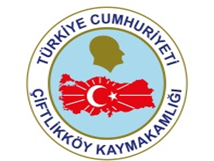 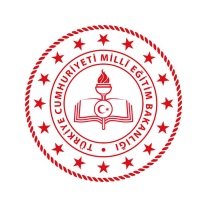 ÇİFTLİKKÖY İLÇE MİLLİ EĞİTİM MÜDÜRLÜĞÜ
SEKÖ, bulaşıcı ajanların hem bilinen hem de bilinmeyen kaynaklardan bulaşma riskini azaltmak için gerekli olan temel enfeksiyon önleme ve kontrol önlemleridir.                       
SEKÖ tüm personel tarafından dikkatle uygulanmalıdır. Bu önlemler genellikle:
El hijyeni uygulamalarının yaygınlaştırılması,
Kuruluş içinde hijyen ve sanitasyon kaynaklı salgın hastalık/lar için alınmış tedbirlere uygun hareket edilmesi,
Fiziki mesafenin koruması,
Uygun KKD lerin kullanılması,
Solunum hijyeni öksürük/hapşırık kurallarına uyulmasını içerir.
13
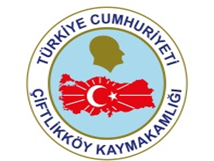 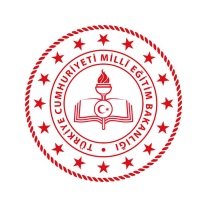 ÇİFTLİKKÖY İLÇE MİLLİ EĞİTİM MÜDÜRLÜĞÜ
SEKÖ, bulaşıcı bir ajanın çapraz bulaşmasını önlemek için tek başına yetersiz olduğunda «Bulaş Bazlı Önlemler» (BBÖ) uygulanır.
Kişinin izole edilmesinin ve izole kalmasının sağlanması,
Kişiye müdahale dahil, kontamine materyallerle iş ve işlemyapılırken uygun KKD kullanılması,
Kontamine malzeme ve alanlar için uygun dezenfeksiyon işlemlerinin yapılması, 
El hijyeni sağlanması,
Hastalık şüphesi ya da tanı almış kişinin bulunduğu ortamın havalandırılmasının ve uygun şekilde temizlenmesinin sağlanması.
14
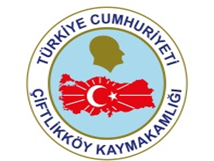 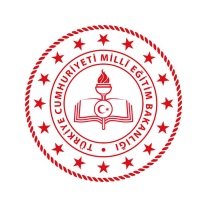 ÇİFTLİKKÖY İLÇE MİLLİ EĞİTİM MÜDÜRLÜĞÜ
Kuruluş;
Hijyen, Enfeksiyon Önleme ve Kontrol için Eylem Planına uygun hareket etmelidir. 
Belirti gösteren kişinin diğer kişiler ile temasını en aza indirmek üzere derhal eylem planına uygun işlemler yapılmalıdır.
15
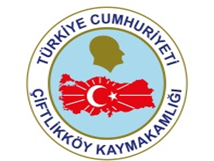 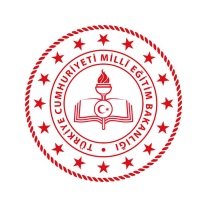 ÇİFTLİKKÖY İLÇE MİLLİ EĞİTİM MÜDÜRLÜĞÜ
Yükleniciler, dış servis/hizmet sunucuları, ürün ve hizmet tedarikçileri güvenli çalışma sistemlerini takip etmelidir. 
Salgın hastalığın yayılmasını önlemeye yönelik, kuruluşun uygulamalarına ve ulusal otorite kurallarına uymakla yükümlüdür.
16
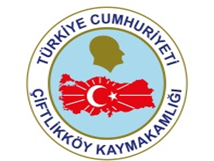 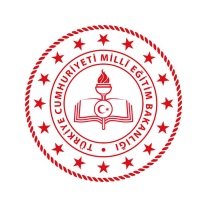 ÇİFTLİKKÖY İLÇE MİLLİ EĞİTİM MÜDÜRLÜĞÜ
UYGULAMAYA YÖNELİK TEDBİRLER
17
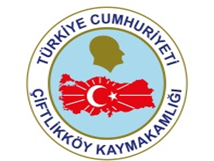 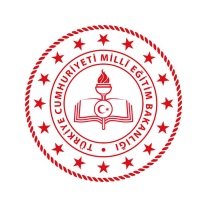 ÇİFTLİKKÖY İLÇE MİLLİ EĞİTİM MÜDÜRLÜĞÜ
Tüm personel, öğrenci, veli, ziyaretçilere girişte ve mümkün olan uygun noktalarda el yıkama imkanı sağlanmalıdır.
Bunun mümkün olmadığı noktalarda ve alanlarda eller, %70 alkol bazlı antiseptik madde ile temizlenmelidir. 
Tüm personel ve öğrenciler için antiseptik dispenserleri çalışma alanı içinde en yakın noktaya konumlandırılmalı, bunun mümkün olmadığı durumlarda cep antiseptikleri kullanılmalıdır.
18
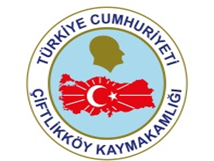 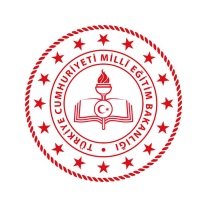 ÇİFTLİKKÖY İLÇE MİLLİ EĞİTİM MÜDÜRLÜĞÜ
Salgın hastalıkların bulaşmasını en aza indirmek için potansiyel önlemlere yönelik öğrenci, personel, ziyaretçiler ve ilgili kişiler, solunum hijyeni ve öksürük adabı konusunda teşvik edilmelidir.
Hapşırma, öksürme ve burun akıntısı silmek için mümkünse tek kullanımlık mendil kullanılmalı ve kullanılan mendil en yakın atık kumbarasına atılmalıdır.
Kişiler için tercihen pedallı, sensörlü v.b. elle temas edilmeden açılıp kapanabilir atık kumbaraları temin edilmelidir. 
Mendil kullanılmadan hapşırma, öksürme ya da kontamine eşyalarla temas sağlandığında eller mutlaka el yıkama kurallarına göre yıkanmalıdır.
19
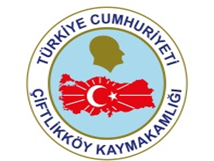 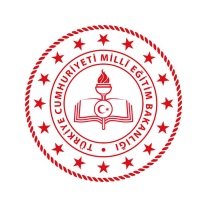 ÇİFTLİKKÖY İLÇE MİLLİ EĞİTİM MÜDÜRLÜĞÜ
EĞİTİM
20
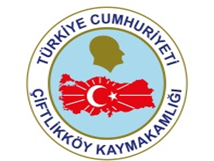 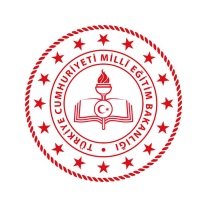 ÇİFTLİKKÖY İLÇE MİLLİ EĞİTİM MÜDÜRLÜĞÜ
Kuruluş; idareci, öğretmen, öğrenci ve diğer tüm personele salgın hastalıkların bulaşmasına yönelik eğitimleri sağlamalı ve katılım kayıtlarını muhafaza etmelidir. 
Kuruluş: Tüm personel ve öğrencilerin korunması için yaptıkları faaliyetlere, yaş ve eğitim düzeylerine uygun olarak gerçekleştirilecek eğitimlerin konu, içerik ve yöntemleri belirlenmeli ve gerçekleştirilmelidir. 
Özellikle yemekhane/temizlik personeline yönelik görevlerini yerine getirmeden önce eğitimler verilmelidir 
Özel eğitim ihtiyacı olan bireylerin eğitime erişimlerini kolaylaştırmak, kapsayıcı bir eğitim yaklaşımı  için özel eğitim politikaları belirlenmelidir.
21
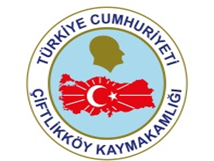 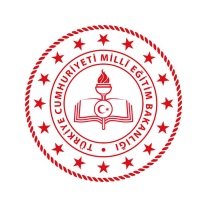 ÇİFTLİKKÖY İLÇE MİLLİ EĞİTİM MÜDÜRLÜĞÜ
Standart Enfeksiyon Kontrol Önlemleri (SEKÖ) 
Bulaş Bazlı Önlemler (BBÖ) 
Salgın hastalıkların yayılımı hakkında 
Kişisel Hijyen 
El Hijyeni
KKD’nin kullanılması; 
Ne zaman kullanılacağı,
Nasıl Kullanılacağı
Neden gerekli olduğu,
Nasıl takılacağı ve çıkarılacağı,
Nasıl imha edileceğini  içermelidir.
22
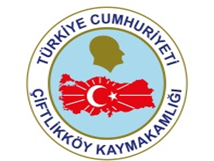 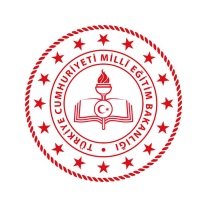 ÇİFTLİKKÖY İLÇE MİLLİ EĞİTİM MÜDÜRLÜĞÜ
Tüm sosyal ve ortak kullanım alanları temiz ve düzenli tutulmalıdır. Alanlar sık aralıklarla uygun şekilde temizlenmeli ve gerektiğinde dezenfekte edilmelidir. 
Kuruluş, Hijyen, Enfeksiyon Önleme ve Kontrol için Eylem Planına uygun olarak, öğrenciler, personel ve diğer kişiler tarafından kullanılan umumi tuvaletler ve diğer ilgili alanlar dahil olmak üzere farklı alanlarda antiseptik madde dispanserleri bulundurulmalıdır. 
Sabun, dezenfektan/el antiseptiği sağlayan dispanserlerin, tek kullanımlık kağıt mendil aparatlarının ve diğer benzer ekipmanların eksiksiz ve düzgün çalışmasını sağlamak için rutin kontroller yapılmalıdır. Arızalı ekipmanlar ivedilikle onarılmalı veya değiştirilmelidir. 
Merkezi havalandırma sistemlerinde içeriden alınan havanın tekrar dolaşıma verilmemesi, %100 dış havanın emilerek şartlandırılması yöntemi tercih edilmelidir.
23
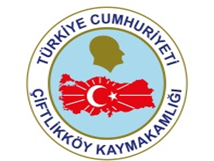 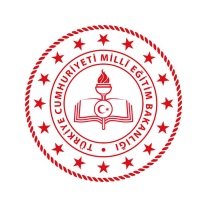 ÇİFTLİKKÖY İLÇE MİLLİ EĞİTİM MÜDÜRLÜĞÜ
Ziyaretçi kartları temizlik/dezenfeksiyon plan/programları doğrultusunda dezenfekte edilmelidir. 
Vardiya değişimlerinde güvenlik personeli tarafından ortak kullanılan telsiz /telefon gibi malzemelerin, teslim öncesi uygun şekilde dezenfekte edilmesi sağlanmalıdır. 
Güvenlik/danışma personeli için gerekli KKD’ler sağlanmalı ve alkol bazlı el antiseptiği bulundurulmalıdır. 
Ziyaretçiler, kuruluşça hazırlanmış olan tedbirler/uygulanan kurallar konusunda bilgilendirilmeli ve bu kurallara uyacağına dair ziyaretçiden taahhüt alınmalıdır. 
Kuruluşa her türlü kontrolsüz giriş engellenmelidir.
24
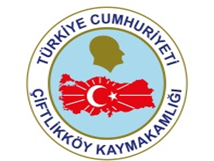 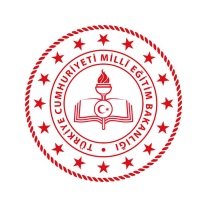 ÇİFTLİKKÖY İLÇE MİLLİ EĞİTİM MÜDÜRLÜĞÜ
Temizlik/dezenfeksiyon plan/programlarına uygun olarak temizlenmesi ve dezenfekte edilmesi sağlanmalıdır. 
Havalandırma sistemleri dışarıdan taze hava alacak şekilde ayarlanmalıdır. 
Havalandırma sistemi filtrelerinin periyodik kontrolü yapılmalı, temiz hava debisi artırılmalıdır.
Ortak kullanılan ekipman ve dolaplar düzenli olarak dezenfekte edilmelidir. 
Dersliklerdeki panolara, ekranlara ve ortak alanlara, hijyen ve sanitasyon bilincini ve farkındalığını artırmaya yönelik afişler, posterler asılmalıdır. 
Elle temas etmeden açılabilir-kapanabilir pedallı, sensörlü, vb. atık kumbaraları bulundurulmalıdır
25
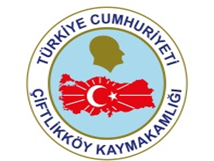 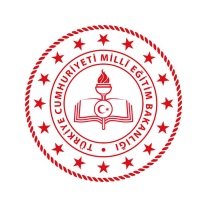 ÇİFTLİKKÖY İLÇE MİLLİ EĞİTİM MÜDÜRLÜĞÜ
Kapılar ve kapı kolları dahil tüm yüzeyler uygun deterjan/dezenfektan ile sık aralıklarla temizlenmelidir. 
Banyo, klozet ve tuvaletler her gün en az bir kez 1/10 oranında sulandırılmış sodyum hipoklorit ile dezenfekte edilmelidir. 
Mümkünse her tuvalet/lavabo girişinde (ideal olarak hem iç, hem de dış kısma), el antiseptiği cihazları bulunmalıdır. 
Öğrencilere ve personele her seferinde en az 20 saniye boyunca sabun ve suyla ellerini yıkamalarını hatırlatmak için afiş/poster/uyarı levhası konulmalıdır. 
Varsa el kurutucu cihazlarının kullanılmaması için gerekli önlemlerin alınmasısağlanmalıdır 
Tuvaletlerin havalandırma sisteminin temiz hava sirkülasyonu yeterli ve uygun olmalıdır.
26
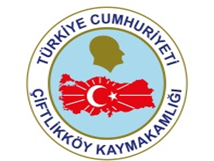 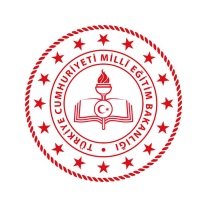 ÇİFTLİKKÖY İLÇE MİLLİ EĞİTİM MÜDÜRLÜĞÜ
Genel önleyici tedbirler açısından salgın hastalık vakalarının olması  durumunda ortak alanlarda (tuvaletler, salonlar, koridorlar, asansörler, açık alanlar vb.) temizlik ve dezenfeksiyon önlemlerinin uygulanmasına özel dikkat gösterilmelidir. 
Merdiven tırabzanları, kapı kulpları, asansör düğmeleri, korkuluklar, anahtarlar, kapı kolları vb. gibi sık sık dokunulan yüzeyler daha sık ve daha özenli temizlenmelidir. Temizlik personeline bu konuda talimat verilmelidir.
Kuruluşta temizlik ve sanitasyon teçhizatları da dahil bütün alanların hijyenik koşullarda bulundurulduğunu teminat altına almak için temizleme ve sanitasyon programları oluşturulmalıdır. Programlar, sürekli uygunluk ve etkinlik için izlenmelidir
27
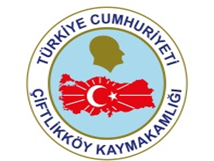 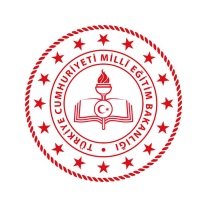 ÇİFTLİKKÖY İLÇE MİLLİ EĞİTİM MÜDÜRLÜĞÜ
Kuruluşta Hijyen, Enfeksiyon Önleme ve Kontrol için Eylem Plan(lar)ı çerçevesinde gereken iş sağlığı ve güvenliği donanımları bulundurulmalı ve çalışanların kullanımına sunulmalıdır. 

Tüm personelin kullanılacak KKD(Kişisel Koruyucu Donanım)nin doğru kullanımı konusunda eğitilmesi ve farkındalığın artırılması sağlanmalıdır.
28
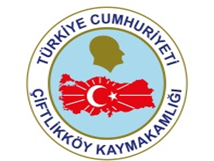 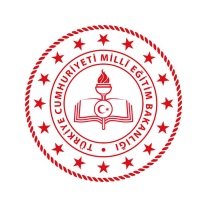 ÇİFTLİKKÖY İLÇE MİLLİ EĞİTİM MÜDÜRLÜĞÜ
Solunum yolu ile bulaşan salgın hastalıklar için;
İlgili standartlara/kriterlere uygun (TS EN 14683, TS EN 149 veya TSE K 599) olmalıdır.
Kullanım için gerekli olana kadar temiz/kuru bir alanda kirlenmesi önlenmiş şekilde (son kullanma tarihlerine uygun) muhafaza edilmelidir.
     Kullanım;
Burnu ve ağzı iyi bir şekilde kapatmalıdır.
Kullanım sırasında veya kullanımdan sonra kullanıcının boynuna sarkmamalıdır.
Bir kez takıldıktan sonra ön yüzüne dokunulmamalıdır.
Solunum zorlaşırsa, maske hasar görür veya bozulursa maske bertaraf edilmeli ve değiştirilmelidir.
Islanan, nemlenen, kirlenen maske yenisi ile değiştirilmelidir.
Maske takılırken ve çıkarıldıktan sonra el hijyeni yapılmalıdır.
29
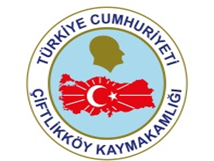 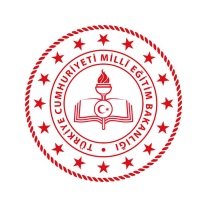 ÇİFTLİKKÖY İLÇE MİLLİ EĞİTİM MÜDÜRLÜĞÜ
Giysi ve formalar personele özgü olmalıdır. 
Özellik gerektiren işler ve alanlar için (yemekhane gibi) işe uygun kıyafetler giyilmelidir.  
İşe uygun kıyafetler mümkün mertebe ilgili alan dışında giyilmemeli ve ilgili alanın dışına çıkartılmamalıdır.
30
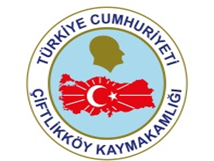 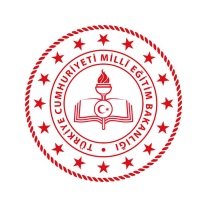 ÇİFTLİKKÖY İLÇE MİLLİ EĞİTİM MÜDÜRLÜĞÜ
OKULUM TEMİZ BELGESİ
31
OKULUM TEMİZ BELGESİ
32
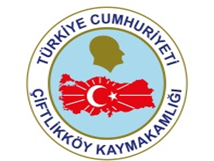 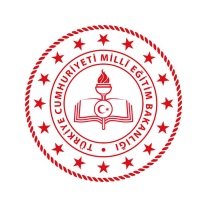 ÇİFTLİKKÖY İLÇE MİLLİ EĞİTİM MÜDÜRLÜĞÜ
Bakanlığımız ile Türk Standartları Enstitüsü (TSE) arasında, 27 Temmuz 2020 tarihinde imzalanan Eğitim Kurumlarında Hijyen Şartlarının Geliştirilmesi ve Enfeksiyonu Önleme İş Birliği Protokolü kapsamında, hijyen şartlarının geliştirilmesi, enfeksiyon önleme ve kontrol süreçlerinin tutarlı, geçerli, güvenilir, tarafsız bir anlayışla sürdürülmesi amacıyla "Okulum Temiz" belgelendirme programı yürürlüğe alınmıştır
33
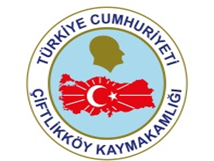 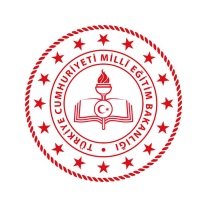 ÇİFTLİKKÖY İLÇE MİLLİ EĞİTİM MÜDÜRLÜĞÜ
Okulum Temiz Belgesiyle;
Belge sayesinde çocuklarımız, hijyen şartları en üst seviyeye taşınmış, salgına karşı tedbirlerini almış güvenli ortamlarda eğitim-öğretim hayatına devam edebilecek. 
Ayrıca bu sayede velilerimiz, çocuklarını gönül rahatlığı içinde okullarına gönderebilecek
34
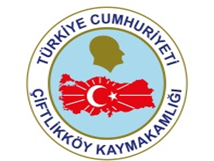 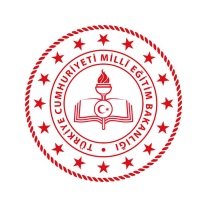 ÇİFTLİKKÖY İLÇE MİLLİ EĞİTİM MÜDÜRLÜĞÜ
Devlet okullarının Milli Eğitim Bakanlığına, özel okulların ise TSE'ye başvuracak.
Başvuru sonrasında uzman ekipler bu okulları yerinde denetleyip kontrol ve belgelendirmesini yapacak. 
Okulun büyüklüğüne göre denetimler, azami 2 günde tamamlanacak. Denetimden başarıyla geçen okullar da aynı hafta içinde 'Okulum Temiz Belgesi'ni alabilecek.
35
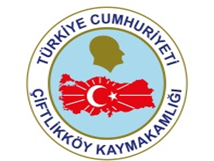 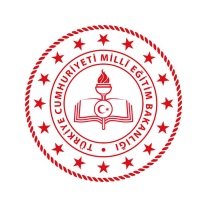 ÇİFTLİKKÖY İLÇE MİLLİ EĞİTİM MÜDÜRLÜĞÜ
Bu süreçte okullarımızda yapılması gerekli işlemler;
Hijyen Şartlarının Geliştirilmesi, Enfeksiyon Önleme ve Kontrol Kılavuzu Öz Değerlendirme Soruları Doğrulaması

Risk Değerlendirme Raporu (Pandemi süreci dahil edilecek)

Enfeksiyon Önleme ve Kontrol Eylem Planı

Temizlik ve Dezenfeksiyon Planları/Talimatları/Eğitimleri

Standart Enfeksiyon Kontrol Önlemlerine (SEKÖ) Ait kayıtlar

Bulaş Bazlı Önlemlere (BBÖ) Ait kayıtlar
36
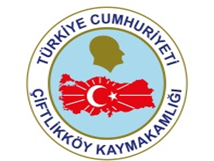 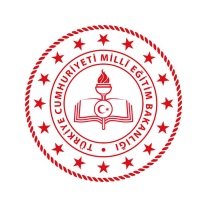 ÇİFTLİKKÖY İLÇE MİLLİ EĞİTİM MÜDÜRLÜĞÜ
Bu süreçte dikkat edilmesi gereken hususlar;
Okullar tarafından uygulamaya konulan tüm hazırlık ve uygulama faaliyetleri kayıt altına alınmalı, kurum tarafından bir öz değerlendirme yapılmalıdır.

Öz değerlendirmeyi takiben başvuru yapılmalı bu süreçte işleyiş izlenmeli ve eksiklikler giderilmelidir.

Gerekli faaliyetler ve hazırlanması gereken tüm kayıtlar ve işlemler Öz değerlendirme soru listesi üzerinden doğrulanmalıdır.
37
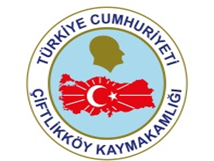 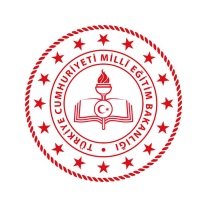 ÇİFTLİKKÖY İLÇE MİLLİ EĞİTİM MÜDÜRLÜĞÜ
Hatırlatma;
Devlet Okulları İl İSGB denetçi ekibi tarafından denetlenerek belgelendirme faaliyeti gerçekleştirilecektir.

Özel Okulların tüm işlemleri TSE tarafından yürütülecektir.
.
38
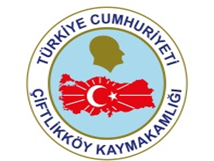 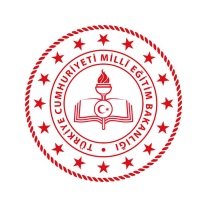 ÇİFTLİKKÖY İLÇE MİLLİ EĞİTİM MÜDÜRLÜĞÜ
PLANLAR
Risk Değerlendirme Planı
Acil Durum Planı
Enfeksiyon Önleme ve  Kontrol Planı
Hijyen ve Sanitasyon Uygulamam Planı
Eğitim Planı ( Temizlik Personeli Eğitimi Ve Özel Politika Gerektiren Grupların Eğitimi Plana Yansıtılacaktır. )
Temizlik ve Dezenfektasyon Planı
Salgın Acil Durum İletişim ve Eylem  Planı
Danışma Bölümü İçin, Temizlik ve Dezenfeksiyon Planı
Vaka Tespiti ve Süreç Yönetim Planı
Bulaş Bazlı Önlemler (BBÖ) Acil Durum Eylem Planı
Standart Enfeksiyon Kontrol Önlemleri (SEKÖ) Enfeksiyon Önleme ve Kontrol Eylem Planları
39
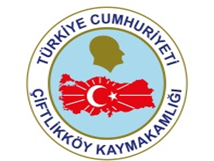 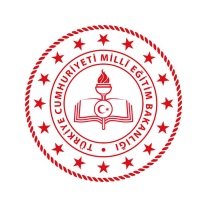 ÇİFTLİKKÖY İLÇE MİLLİ EĞİTİM MÜDÜRLÜĞÜ
FORMLAR VE TAAHHÜTNAMELER
Ziyaretçi  Bilgilendirme ve Taahhüt Formu
Salgına Bağlı Pozitif Teşhis Konan Öğretmen/Öğrenci Devamsızlık Formu
Salgın Acil Durum  Sorumlusu Görevlendirme Formu 
Veli Bilgilendirme  ve Taahütname Formu
Kuruluş Şüpheli Vaka Transfer  Taahütnamesi
Tedarikçi Bilgilendirme ve Taahhüt Formu
Kuruluş Tarafından Tedarikçiden Talep Edilen Hijyen ve Sanitasyon Taahhüt Formu
Acil İletişim Listesi
Öğrenci/Çalışan Servis Hizmetleri Hijyen ve Sanitasyon Güvence Taahhütnamesi
Teknik Hizmet Satın Alınan Firmalarla Hijyen ve Sanitasyon Taahütnamesi
Temizlik Personeli, Acil Durum Sorumlusu KKD Kullanım Taahhütnamesi
40
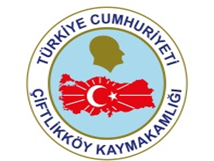 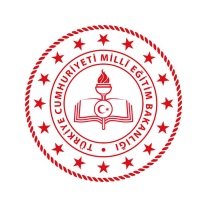 ÇİFTLİKKÖY İLÇE MİLLİ EĞİTİM MÜDÜRLÜĞÜ
TALİMATLAR
Atık Yönetim Talimatı
El Hijyeni  Talimatı
Yemekhane Kantin Hijyen ve Sanitasyon Talimatı
KKD Kullanım Talimatı
Ziyaretçi  Talimatı
Tedarikçi Kuruluş Ziyareti Talimatı
Atölye Ve Laboratuvarlarda Hijyen ve Sanitasyon Talimatı
Öğretmenler Odası Kullanım Talimatı
Derslikler ve Bürolarda Hijyen ve Sanitasyon Kurallarına Uygun Temizlik Talimatı
41
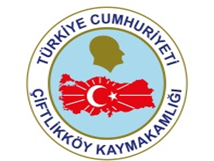 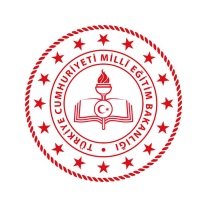 ÇİFTLİKKÖY İLÇE MİLLİ EĞİTİM MÜDÜRLÜĞÜ
TALİMATLAR
Kuruluş Açık Alanlarda Hijyen ve Sanitasyon Kurallarına Uygun Temizlik Talimatı
Çok Amaçlı Toplantı Salonlarında Hijyen ve Sanitasyon Kurallarına Uygun Temizlik Talimatı
Gıda Depolama Alanlarında Hijyen ve Sanitasyon Kurallarına Uygun Kullanım Talimatı
Hijyen ve Sanitasyon Kurallarına Uygun Tuvalet ve Lavabo Kullanım Talimatı
Hijyen ve Sanitasyon Kurallarına Uygun Spor Salonlarının Kullanım Talimatı
Okul Servis Sağlayıcılarının   Pandemi  İle Mücadelede Uyması Gereken  Hijyen ve Sanitasyon Talimatı
Güvenlik Personelinin Uyması Gereken Hijyen ve Sanitasyon Talimatı
Vaka Bildirim ve Tahliye Talimatı
42
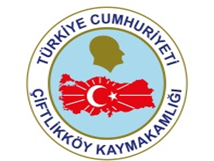 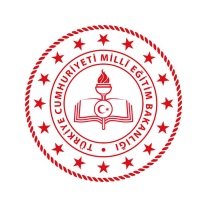 ÇİFTLİKKÖY İLÇE MİLLİ EĞİTİM MÜDÜRLÜĞÜ
TUTANAKLAR
Kkd Teslim Zimmet Tutanağı
Vaka Bildirim Tutanağı
43
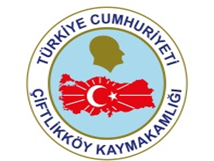 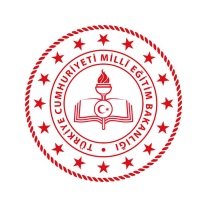 ÇİFTLİKKÖY İLÇE MİLLİ EĞİTİM MÜDÜRLÜĞÜ
AFİŞ VE DİĞER GÖRSELLER
El Yıkama Bröşürü
Pandemi Bilgilendirme Uyarı Afişleri
Sosyal Mesafe Uyarı Görselleri,
Sosyal Mesafe İşaretleri
KKD Kullanım Uyarı Levhaları
Antiseptik Kullanım Afiş/ Broşürü
Acil Durum İletişim Afişi/ Broşürü
44
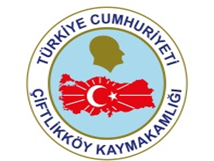 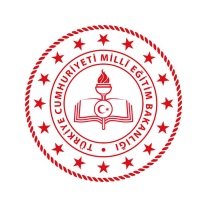 ÇİFTLİKKÖY İLÇE MİLLİ EĞİTİM MÜDÜRLÜĞÜ
45
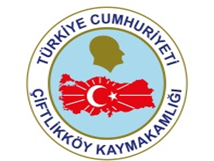 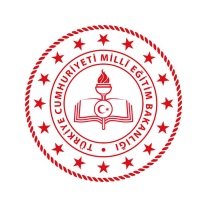 ÇİFTLİKKÖY İLÇE MİLLİ EĞİTİM MÜDÜRLÜĞÜ
46
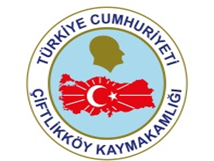 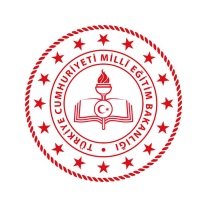 ÇİFTLİKKÖY İLÇE MİLLİ EĞİTİM MÜDÜRLÜĞÜ
47
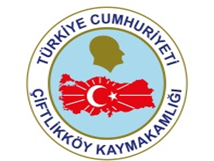 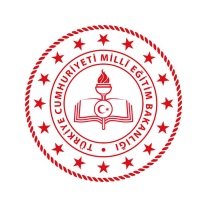 ÇİFTLİKKÖY İLÇE MİLLİ EĞİTİM MÜDÜRLÜĞÜ
48
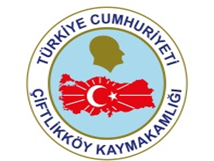 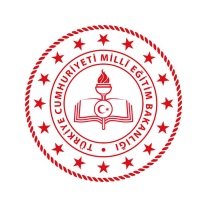 ÇİFTLİKKÖY İLÇE MİLLİ EĞİTİM MÜDÜRLÜĞÜ
Okul/Kurumların Yapmış Olduğu Başvurular Bakanlığımız Merkez İşyeri Sağlık ve Güvenlik Birimi ve İl Milli Eğitim Müdürlüğü İSGB Sistemlerinde görülecek.
İl Milli Eğitim Müdürlüğünce Masa Başı Denetim yapılacak (Evrakların Sistemden Kontrol Edilmesi)
Büyük uygunsuzluk (BU) yok ise denetleyecek personellerin görevlendirilmesi yapılarak Okulun Saha Denetimi Yapılacak.
Sahada görülen Küçük Uygunsuzluklar (KU) belge almaya engel değildir ancak Büyük Uygunsuzluk var ise giderilmesi için süre verilecek.
49
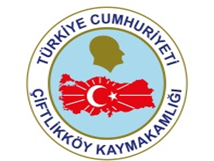 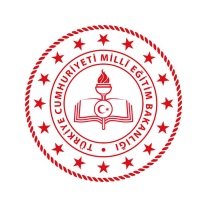 ÇİFTLİKKÖY İLÇE MİLLİ EĞİTİM MÜDÜRLÜĞÜ
Denetimi olumlu sonuçlanan okullarımıza ‘’Okulum Temiz Belgesi’’ verilecek
Belge geçerlilik süresi 1 (bir) yıldır.
Belge geçerlilik süresi dolan okullarımız için tekrar başvuru/denetim süreci olacaktır.
50
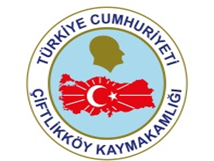 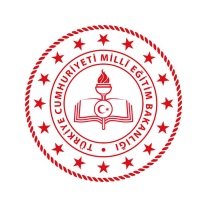 ÇİFTLİKKÖY İLÇE MİLLİ EĞİTİM MÜDÜRLÜĞÜ
TEŞEKKÜRLER
SAĞLIKLA KALIN
51